PHÒNG GD & ĐT QUẬN LONG BIÊN
MÔN TỰ NHIÊN VÀ XÃ HỘI
BÀI 6: LỚP HỌC CỦA EM
(tiết 1)
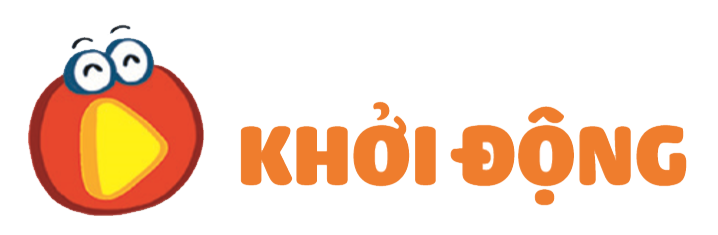 Em hãy chia sẻ những việc em đã làm được để giúp đỡ gia đình?
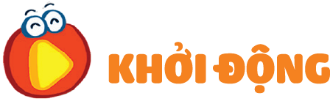 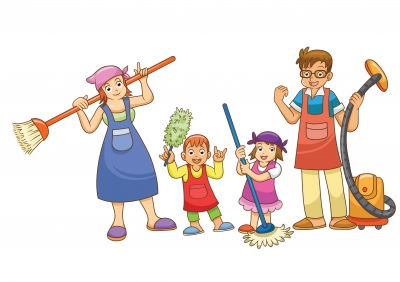 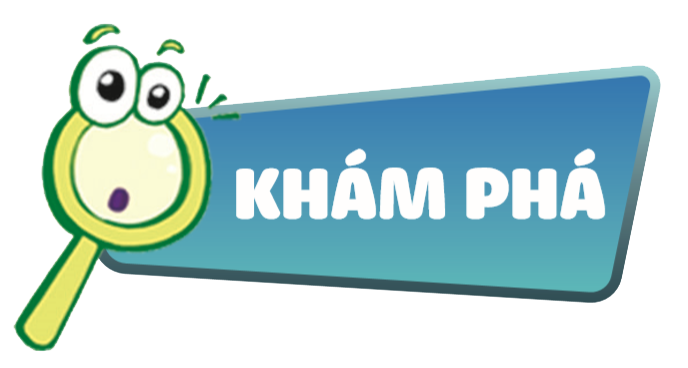 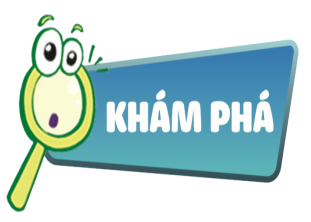 ?Quan sát hình  hãy nói tên lớp của em và kể tên các đồ dùng có trong lớp của Minh và Hoa.Chúng được sắp xếp như thế nào?
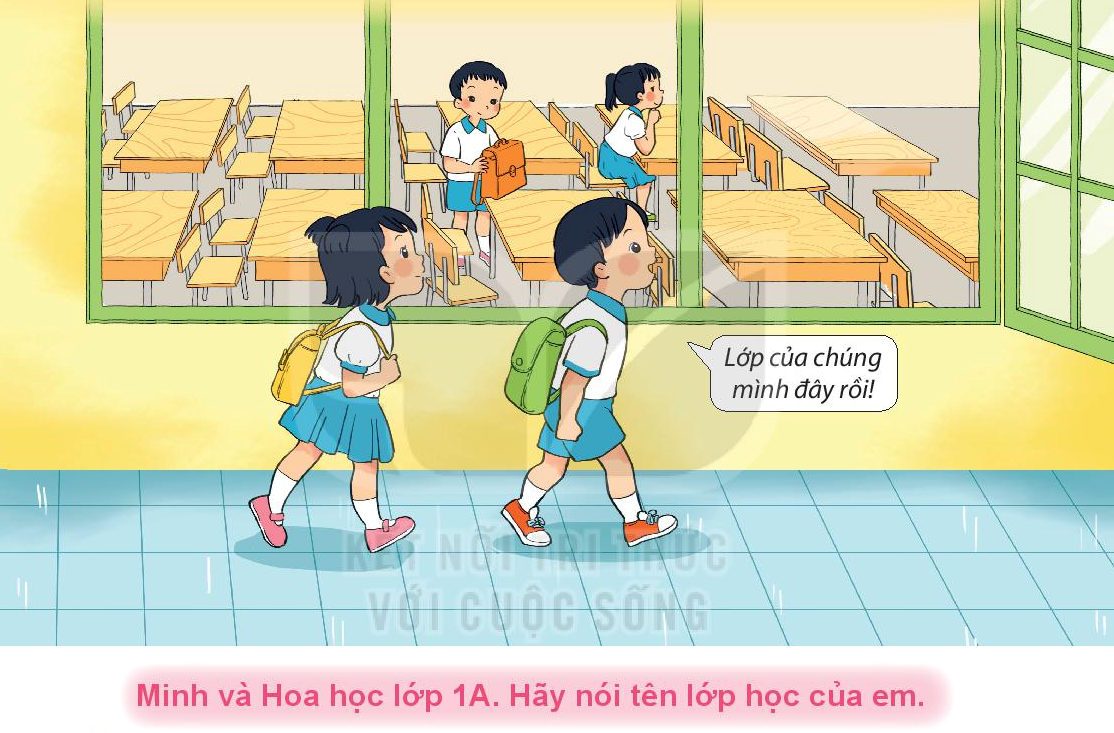 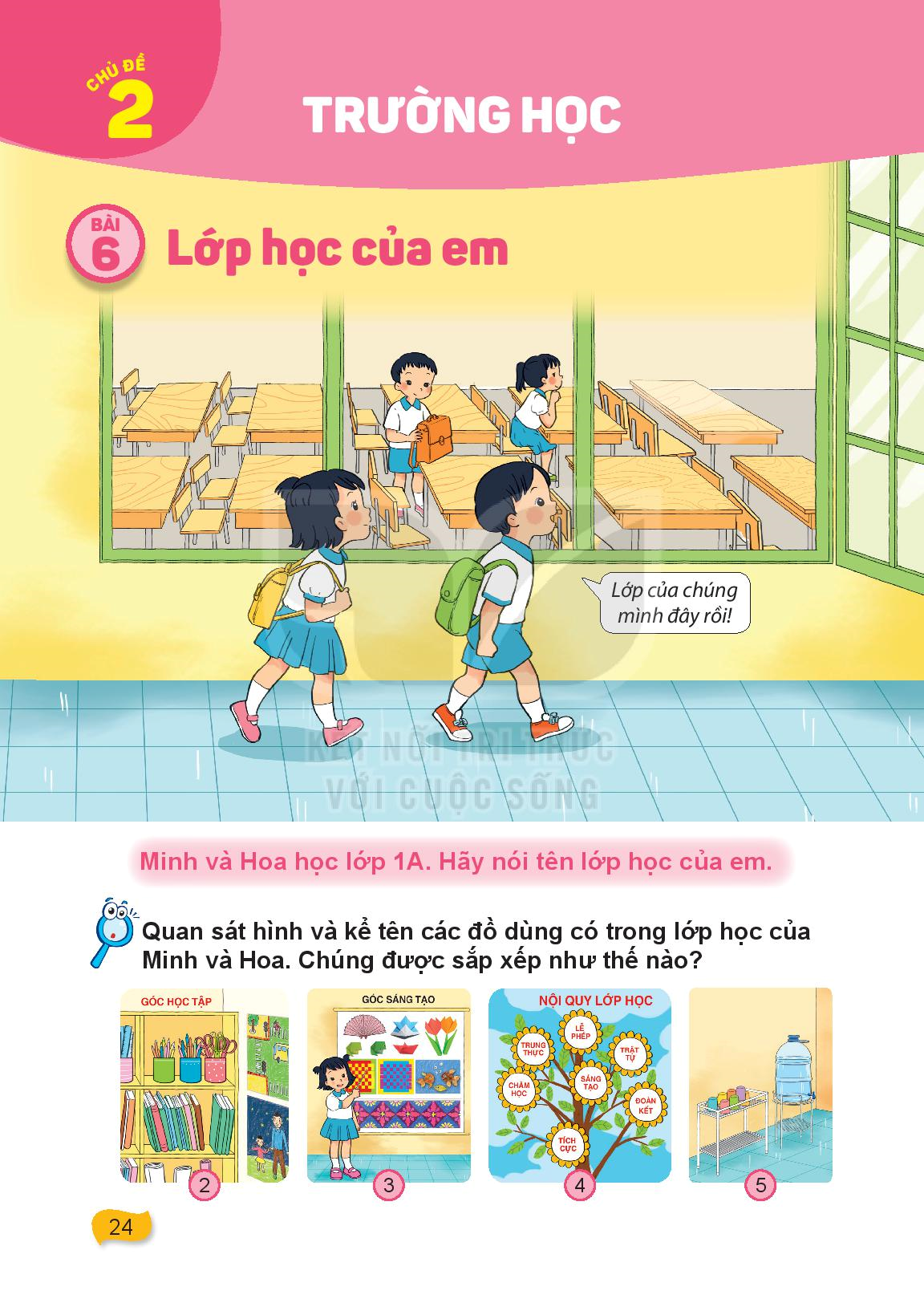 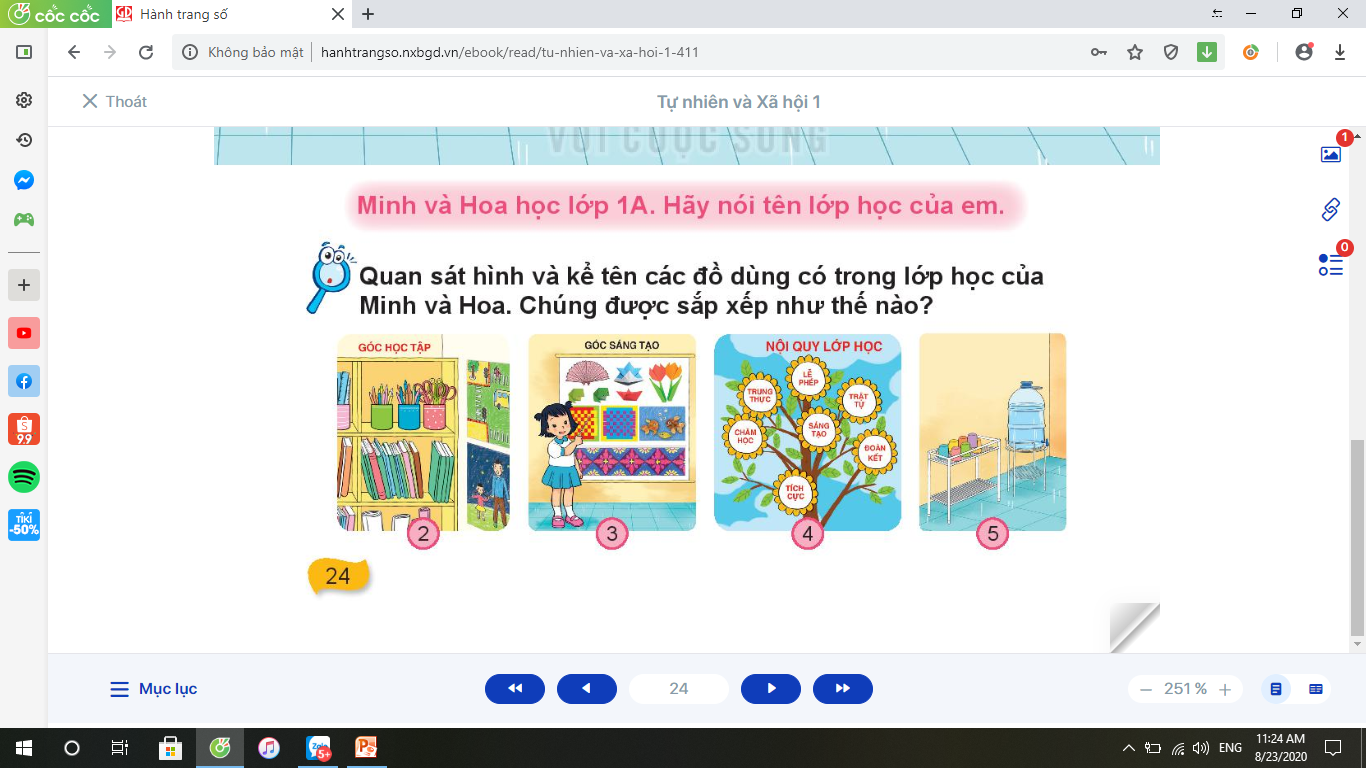 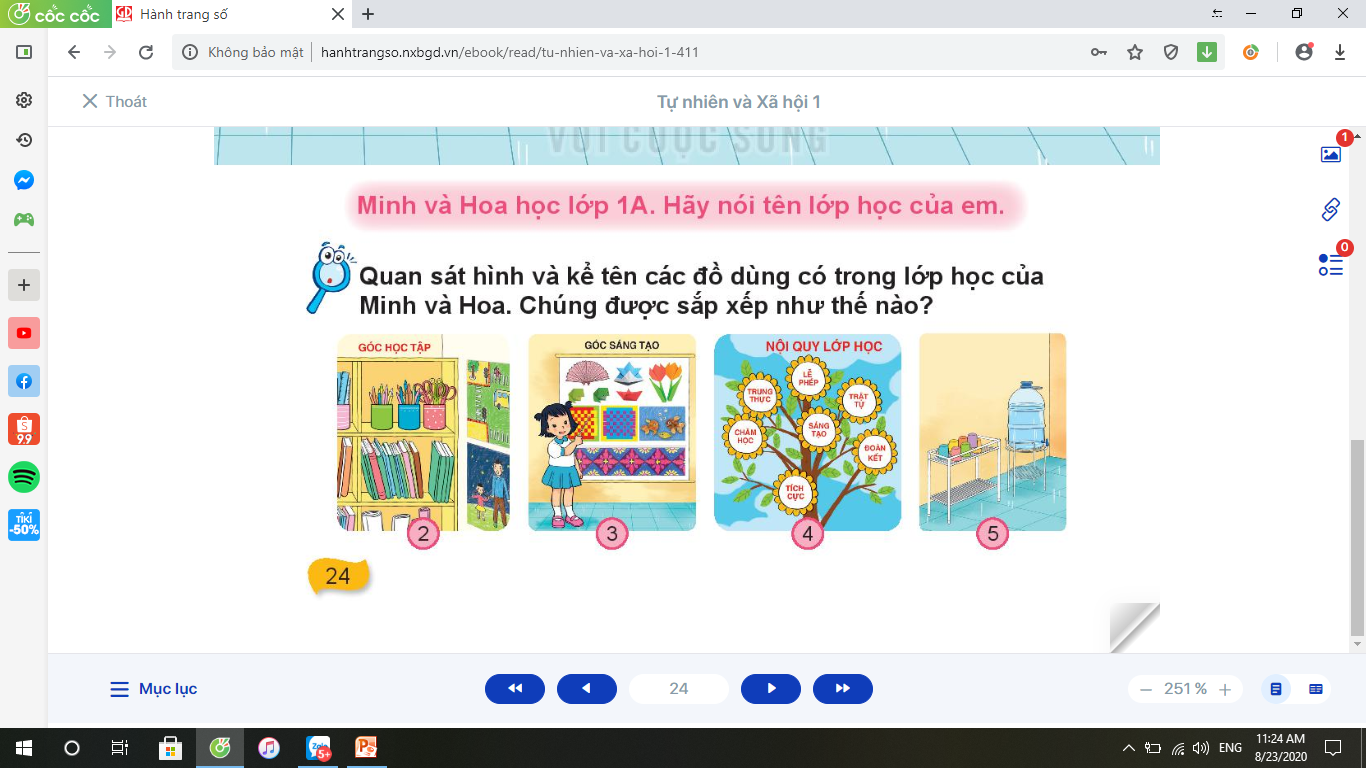 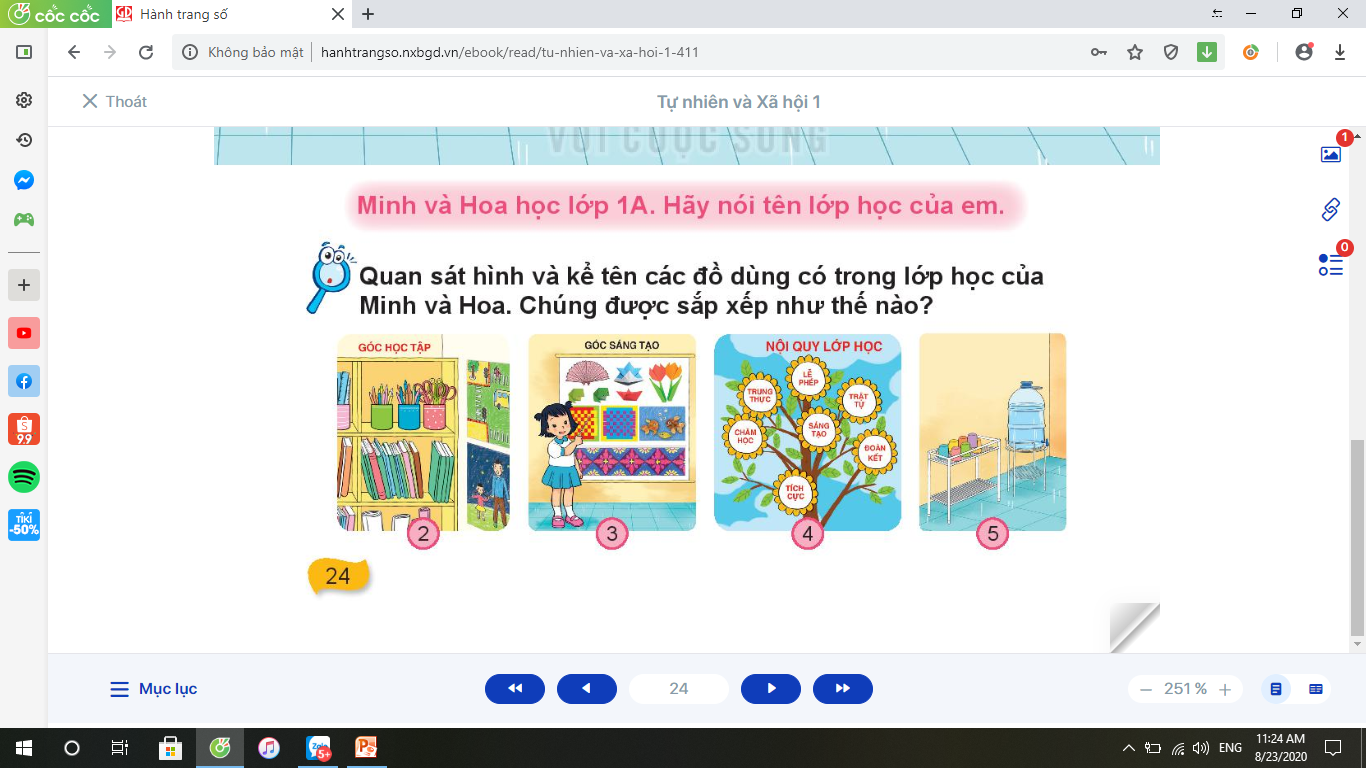 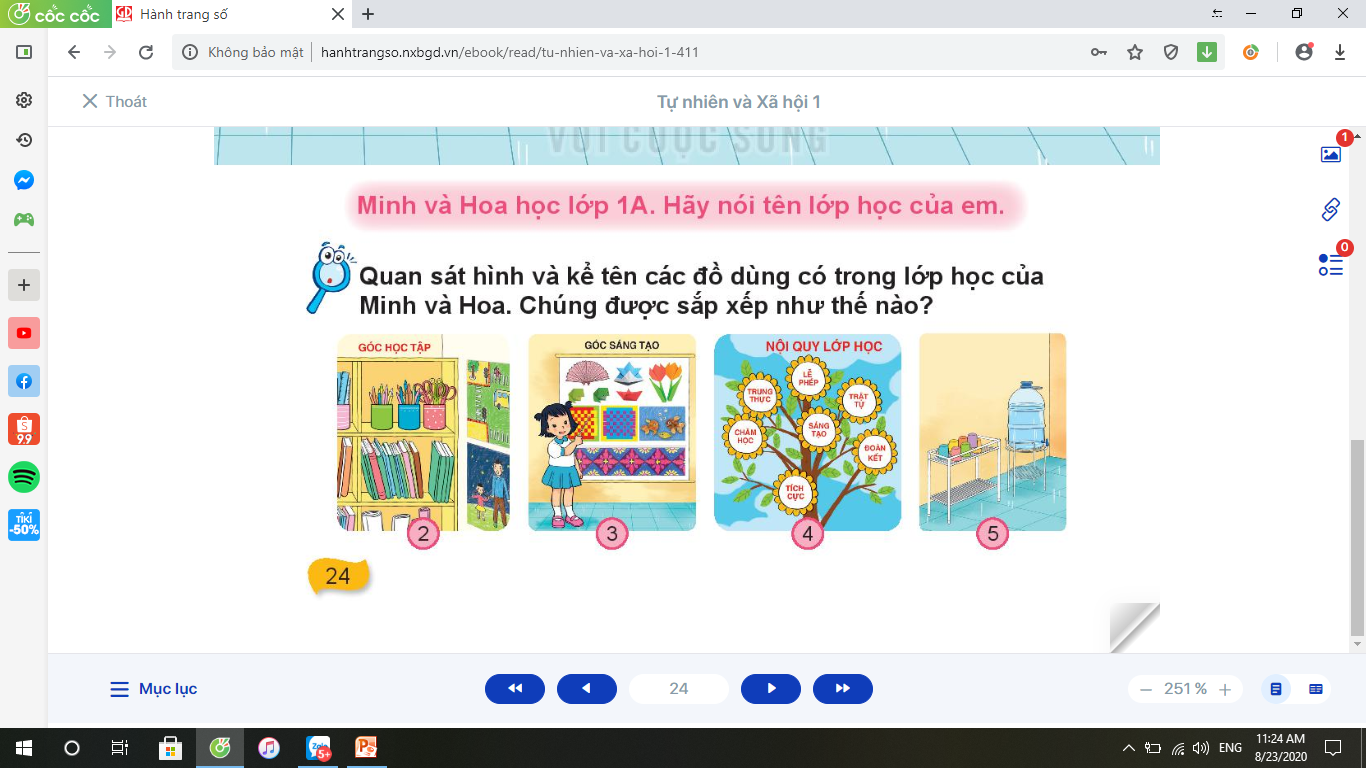 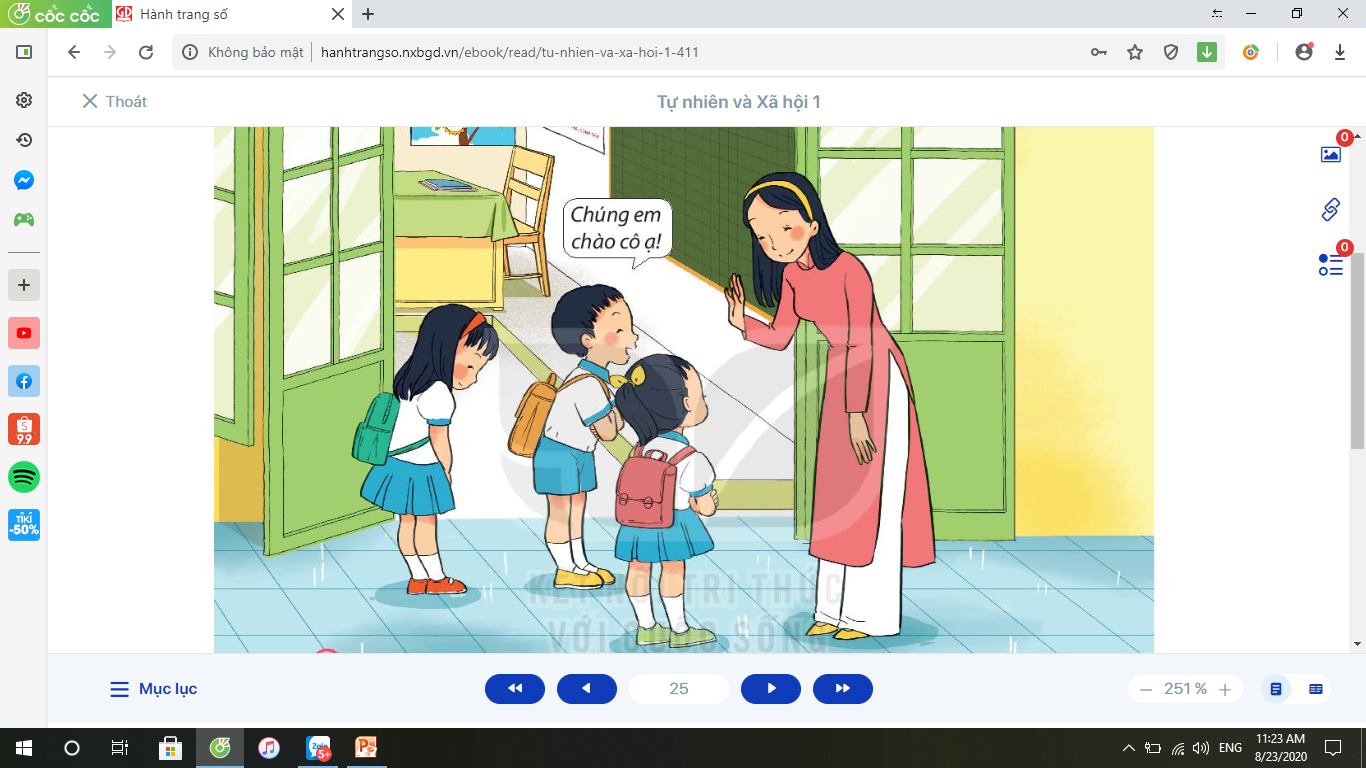 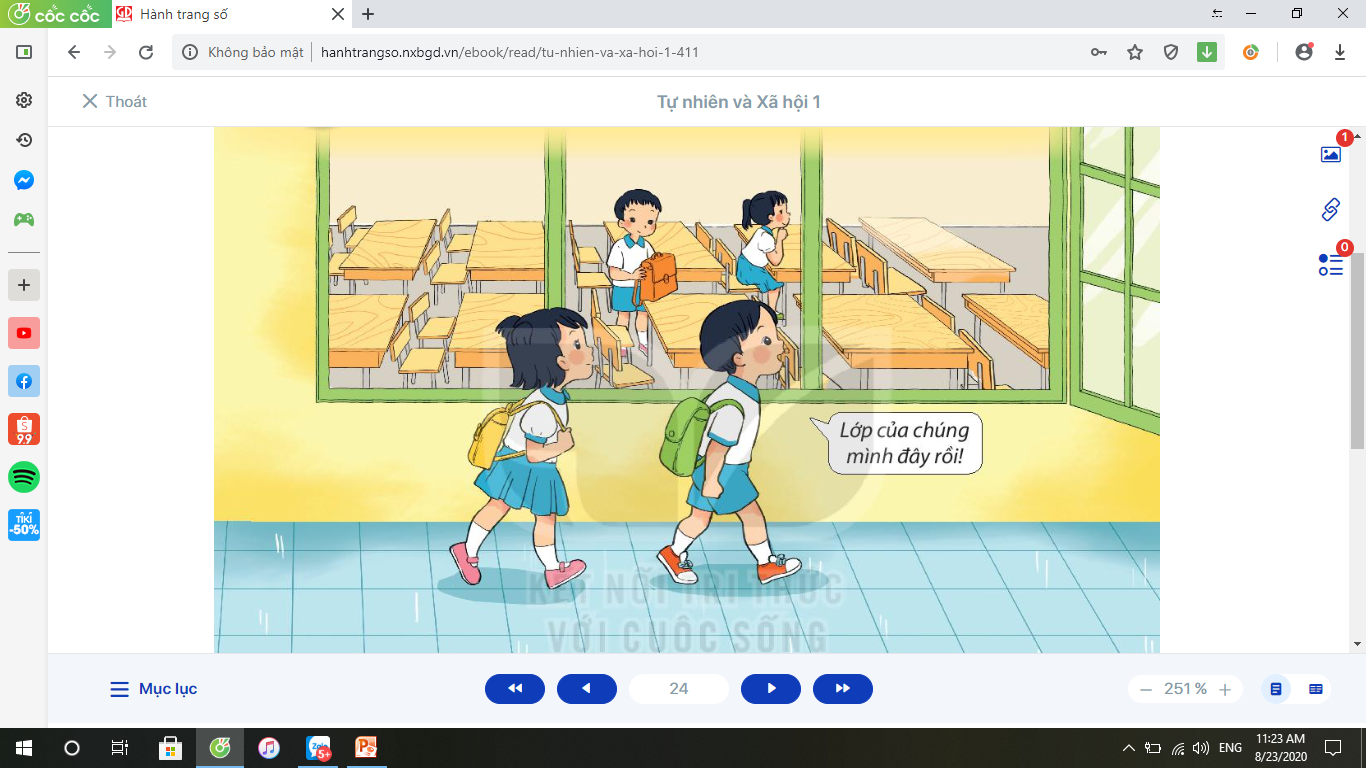 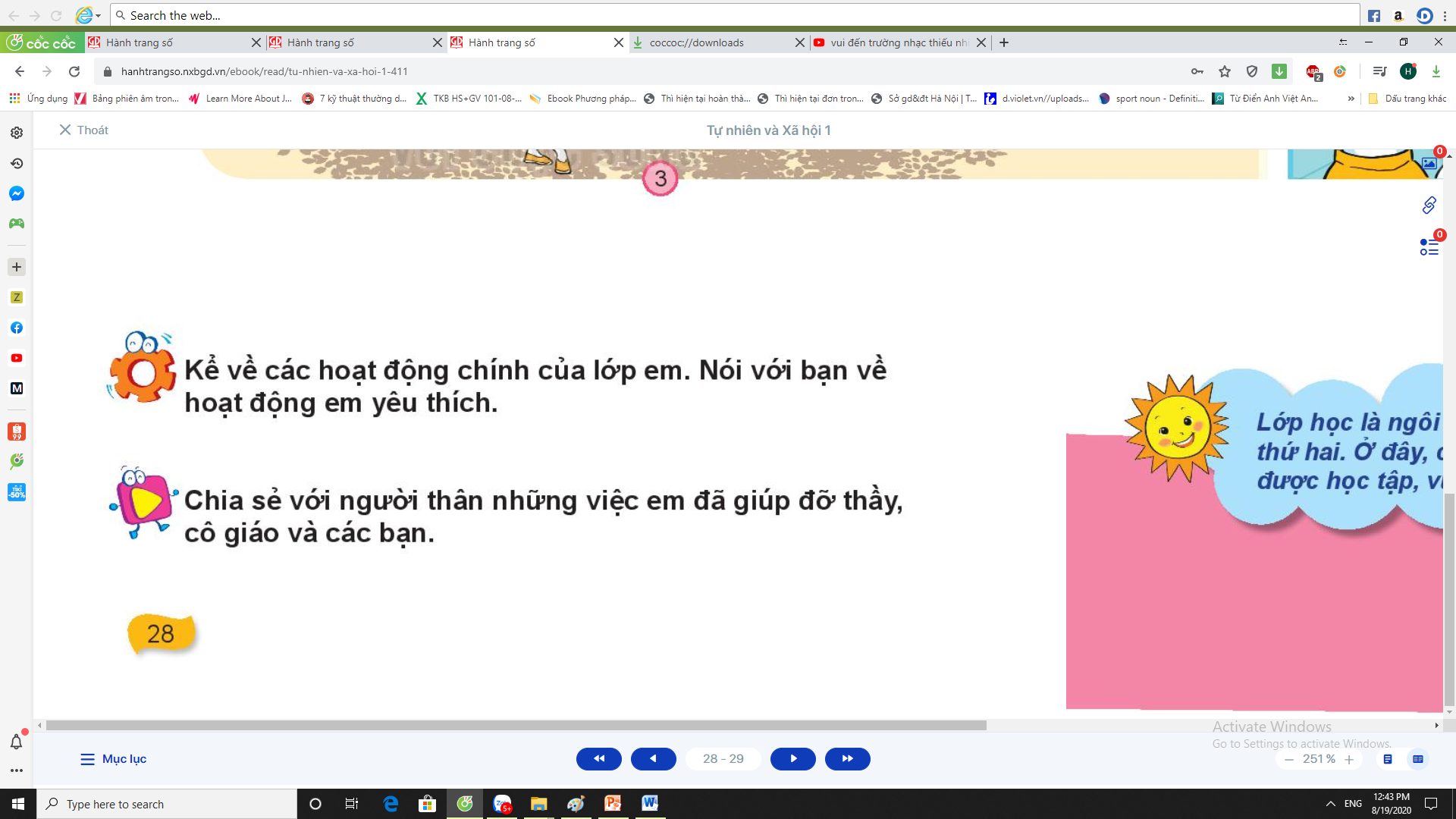 THỰC HÀNH
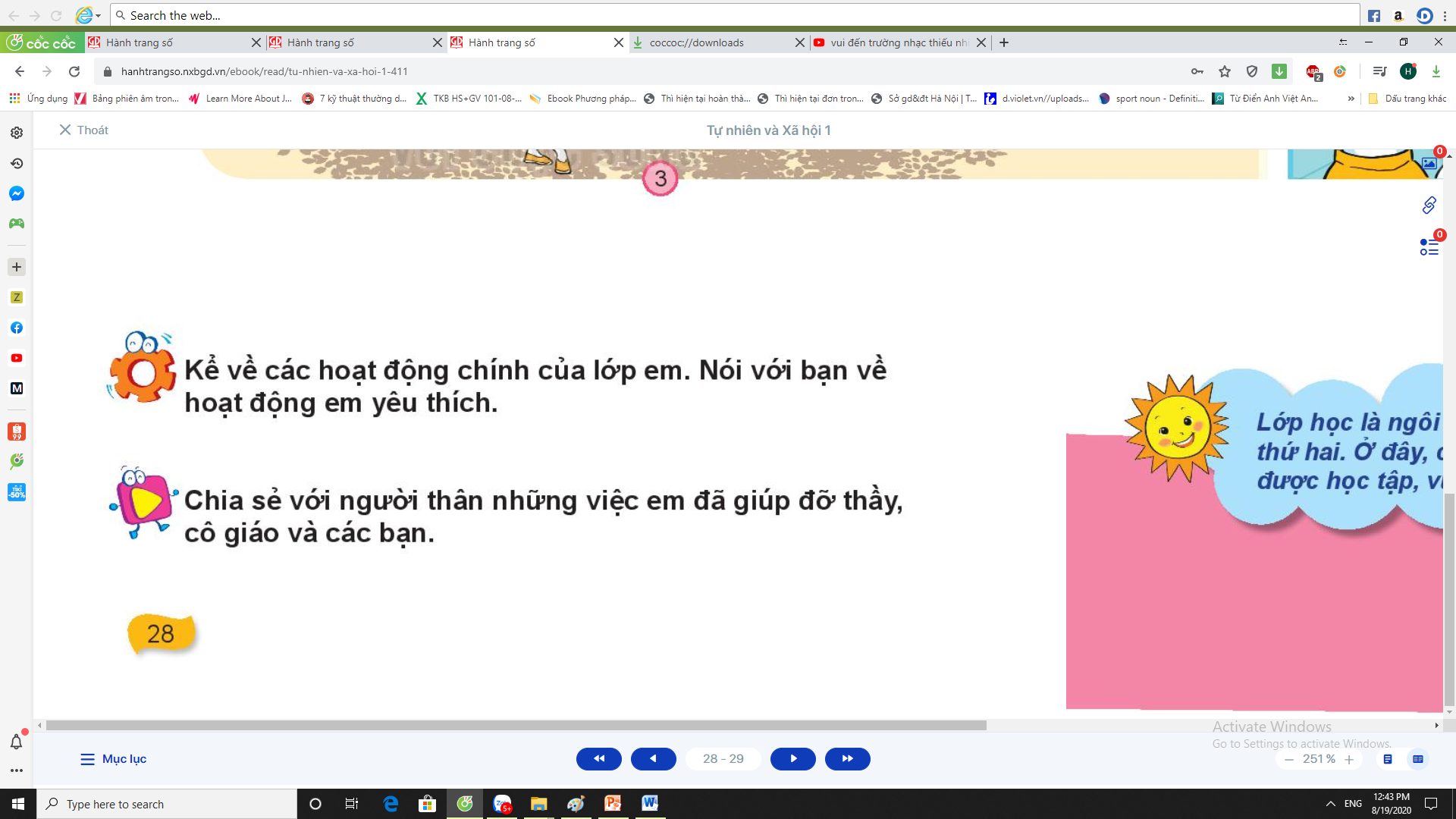 Chơi trò chơi: Hỏi – đáp về đồ dùng trong lớp học.
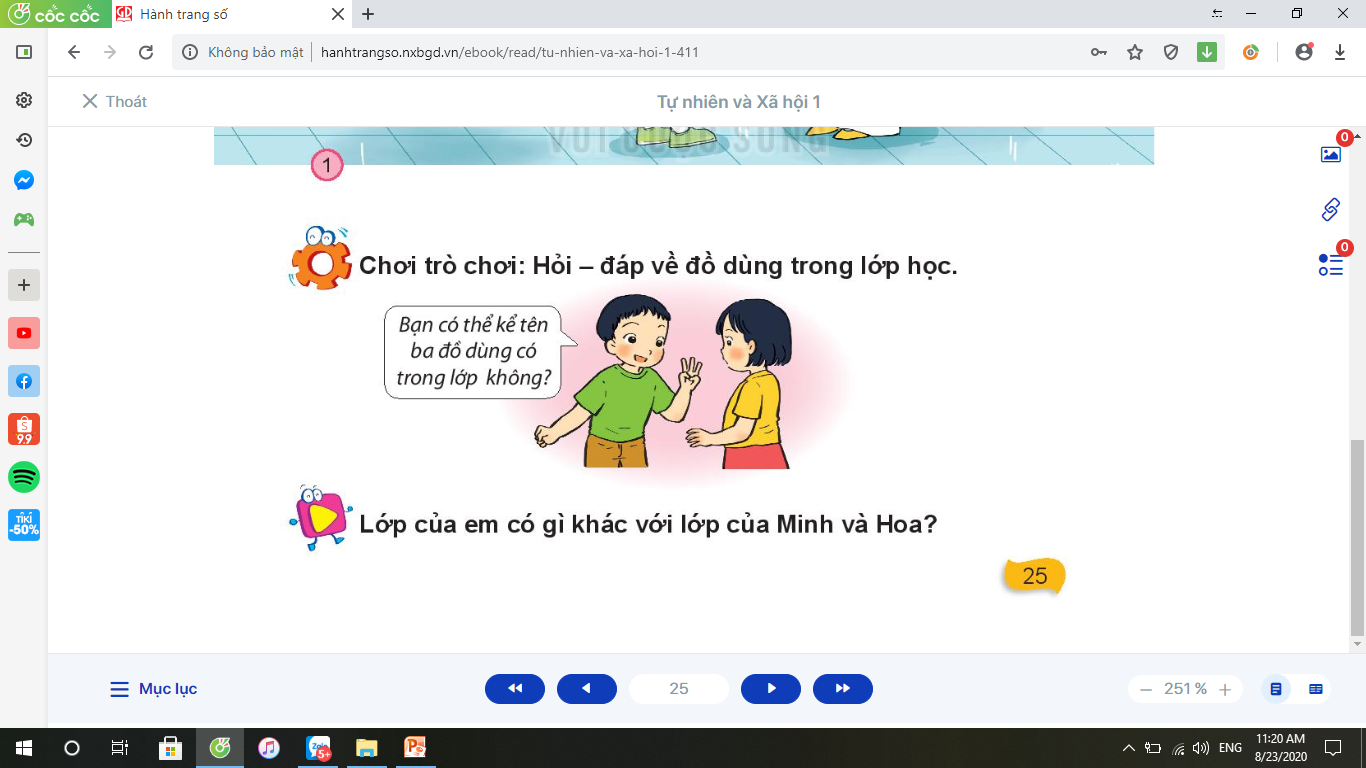 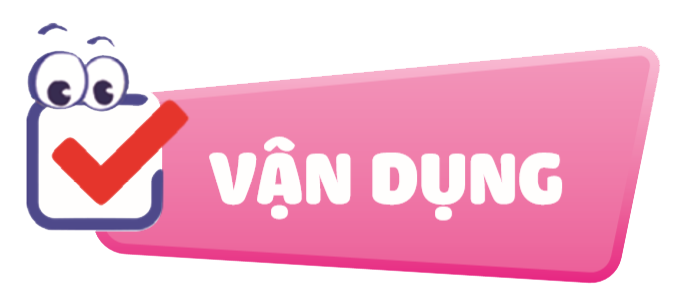 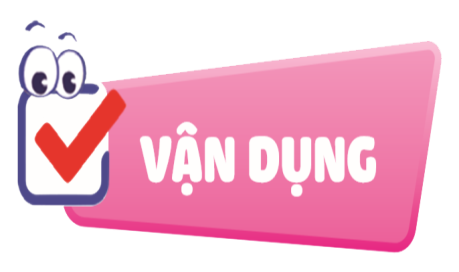 ? Lớp của em có gì khác với lớp của Minh và Hoa?
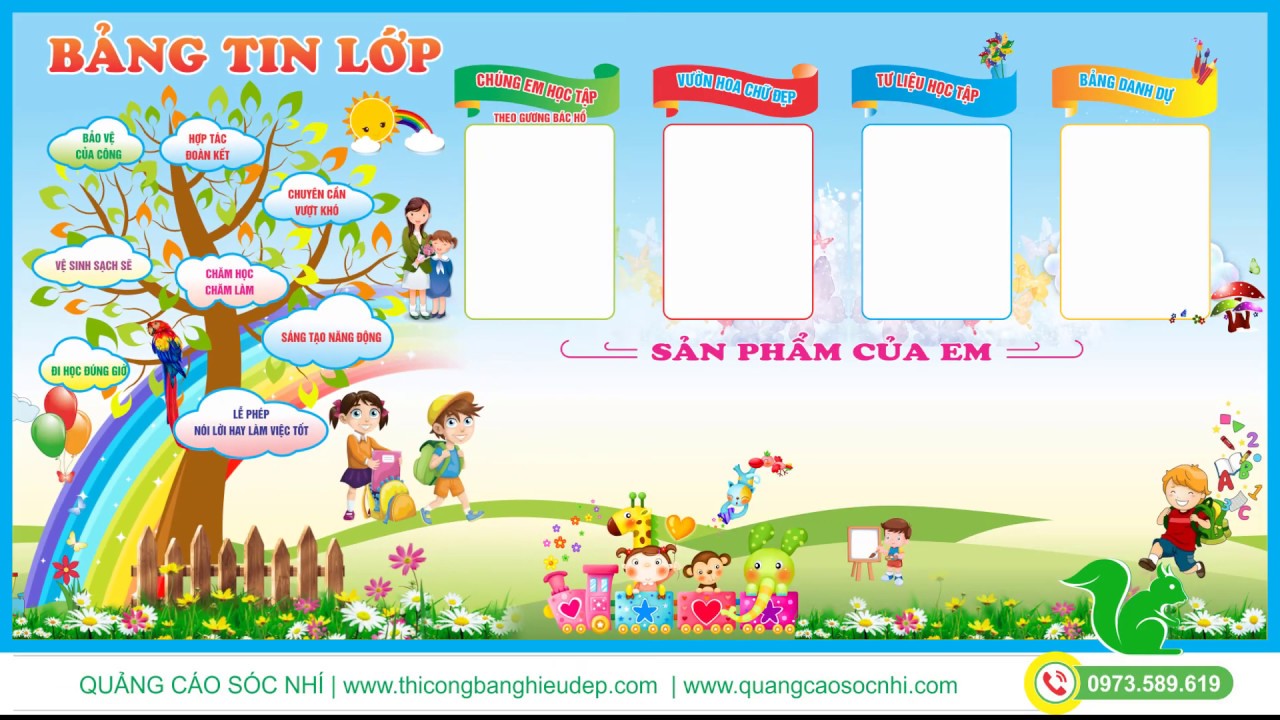 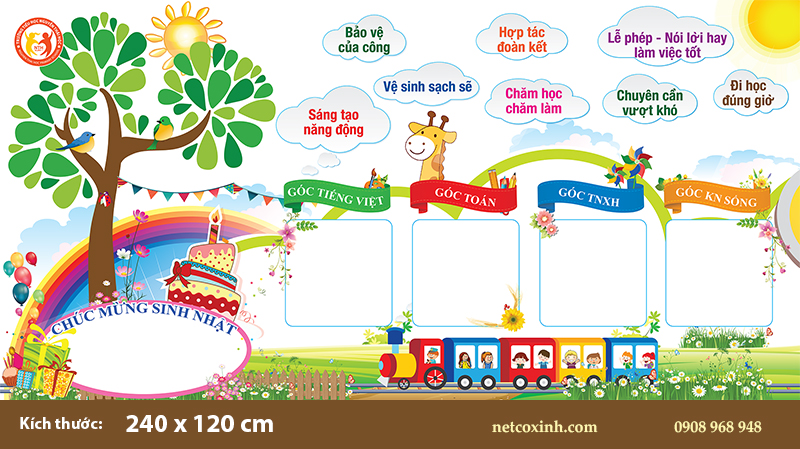 Giê häc kÕt thóc
Chóc c¸c em ch¨m ngoan, häc tốt
Chµo c¸c em !